The Choice is Ours!
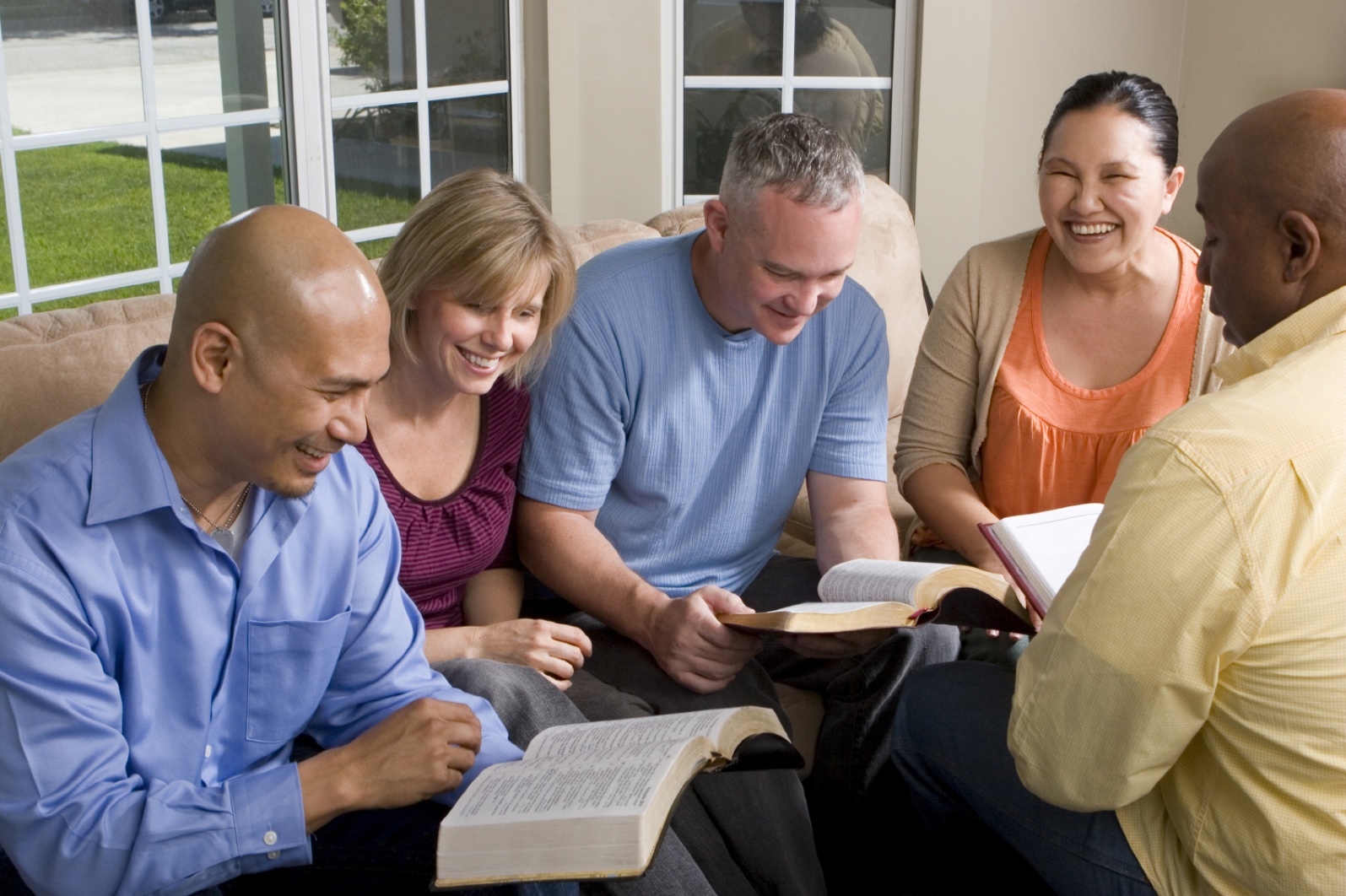 Richard Thetford						     www.thetfordcountry.com
The Choice is Ours!
C
Denies real choice
If total depravity were true, then the effort to reason with men is an effort in futility
Isaiah 1:18-20
Deuteronomy 30:19-20
Joshua 24:15
Proverbs 3:31
alvinism
Richard Thetford						     www.thetfordcountry.com
The Choice is Ours!
C
Would not exist
A hypocrite is someone who “play acts” in one setting, but is really something else in character
Matthew 23:13-15
Romans 12:9
James 3:17
alvinism
H
ypocrisy
Richard Thetford						     www.thetfordcountry.com
The Choice is Ours!
C
Is impossible
Obey is to carry out orders, setting you in a direction you were not on in the past
Exodus 19:5
Acts 5:29
Hebrews 5:9
alvinism
H
ypocrisy
O
bedience
Richard Thetford						     www.thetfordcountry.com
The Choice is Ours!
C
Is a useless word
“If” is used in the context of two opposite choices
Deuteronomy 11:26-28
John 14:15
alvinism
H
ypocrisy
O
bedience
I
f
Richard Thetford						     www.thetfordcountry.com
The Choice is Ours!
C
Is impossible
If no choice, then it cannot be said that man is corrupt, nor is he getting worse and worse
2 Timothy 3:13
Genesis 6:11-12
alvinism
H
ypocrisy
O
bedience
I
f
C
orruption
Richard Thetford						     www.thetfordcountry.com
The Choice is Ours!
C
Cannot be followed
Without choice, then no one can set a standard for someone else to follow or imitate
John 13:15
1 Timothy 4:12
1 Peter 2:21
alvinism
H
ypocrisy
O
bedience
I
f
C
orruption
E
xamples
Richard Thetford						     www.thetfordcountry.com
The Choice is Ours!
C
Choice means we are responsible
God’s judgment based on deeds proves we can do better
We’re responsible to choose the narrow way
Choosing to defer that choice, means we’ll be responsible for our lost condition
God provides us a choice
H
O
I
C
E
Richard Thetford						     www.thetfordcountry.com